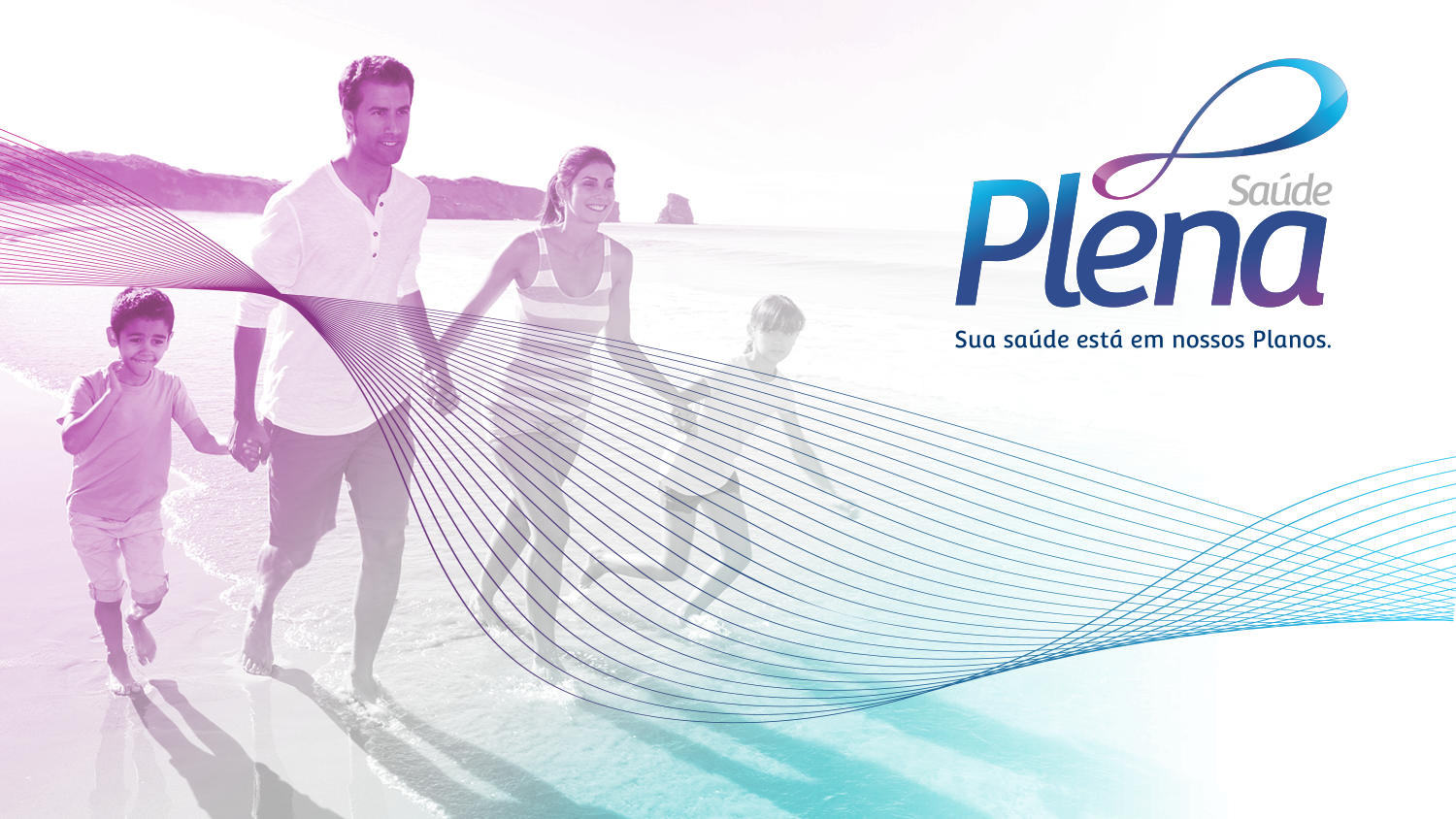 IDSS 2024 – Ano base 2023
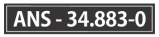 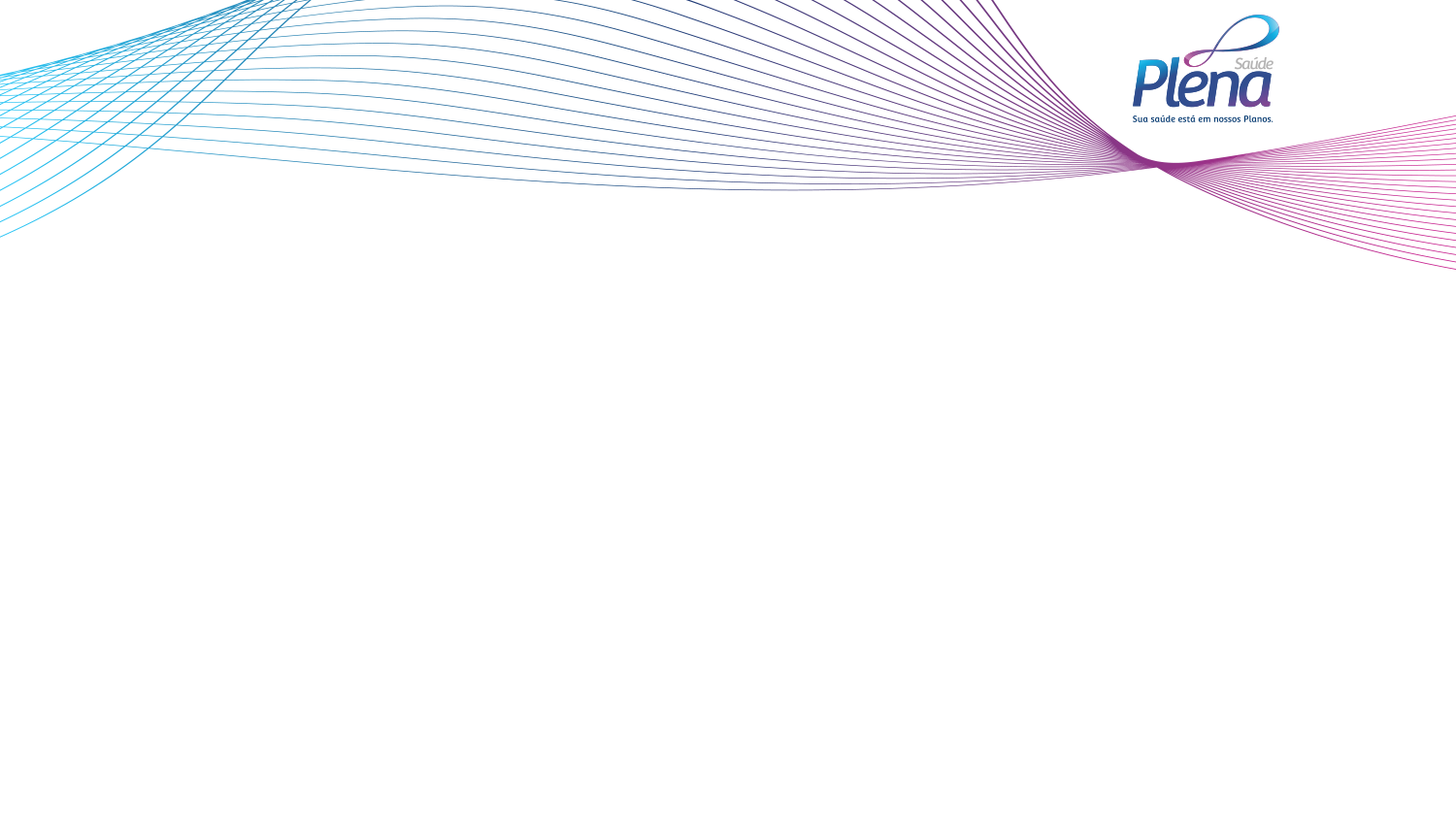 IDSS 2024 – Ano base 2023
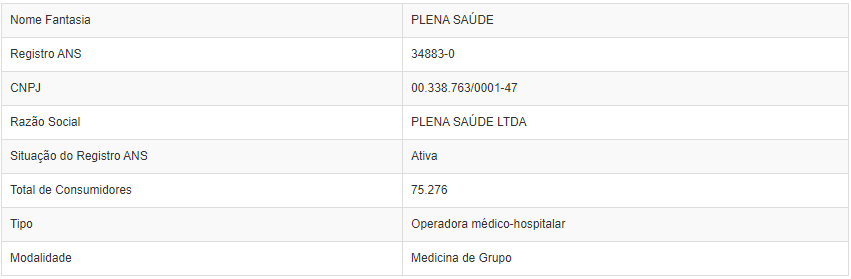 Resultado Geral IDSS 2024 (ano base 2023) da Plena Saúde:     0,26
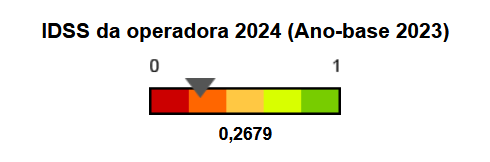 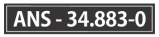 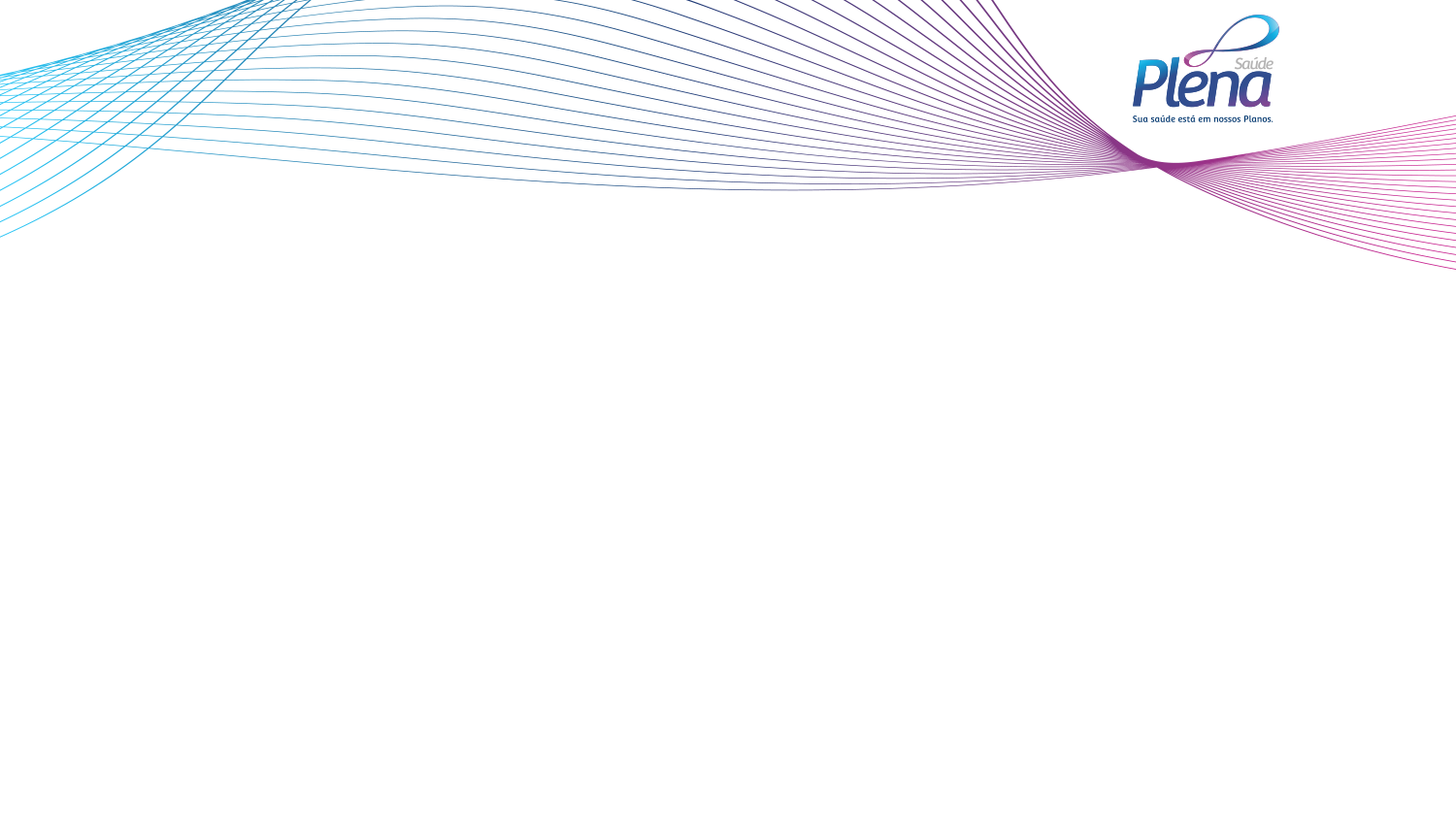 IDSS 2024 – Ano base 2023
Dimensões:
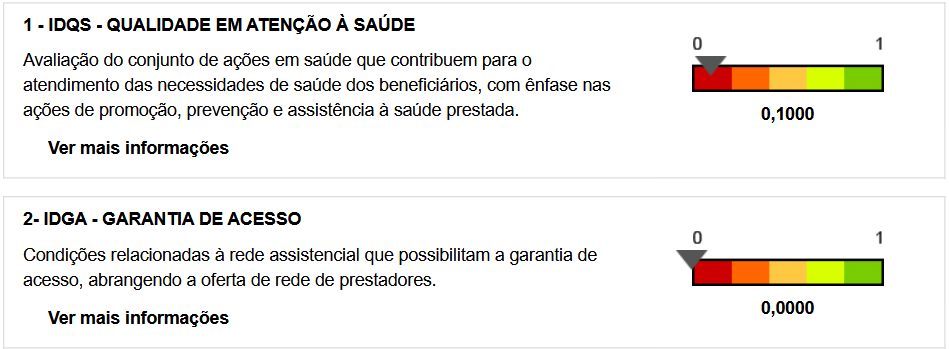 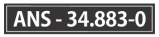 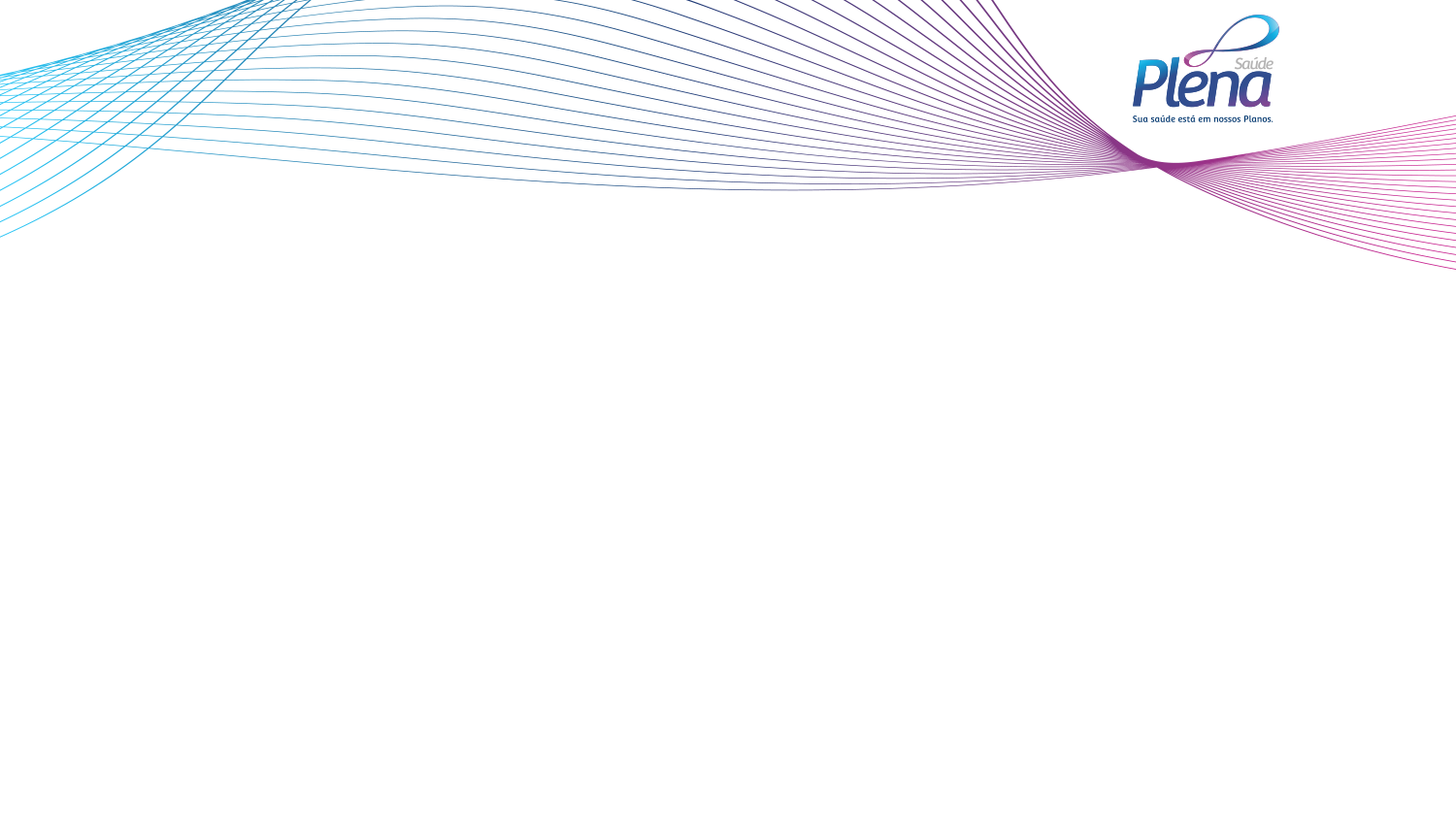 IDSS 2024 – Ano base 2023
Dimensões:
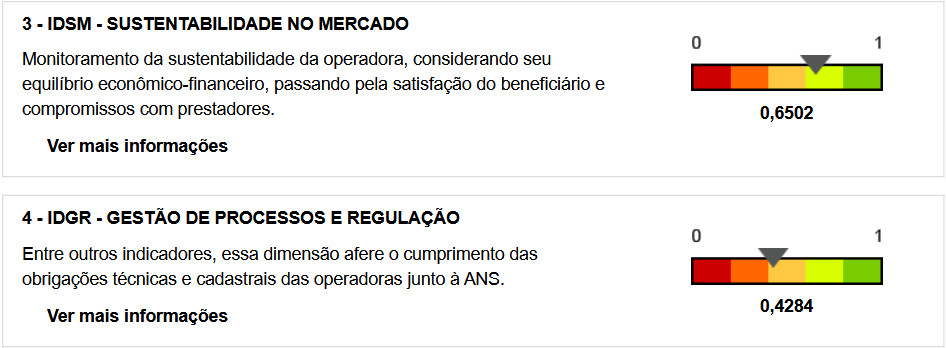 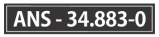 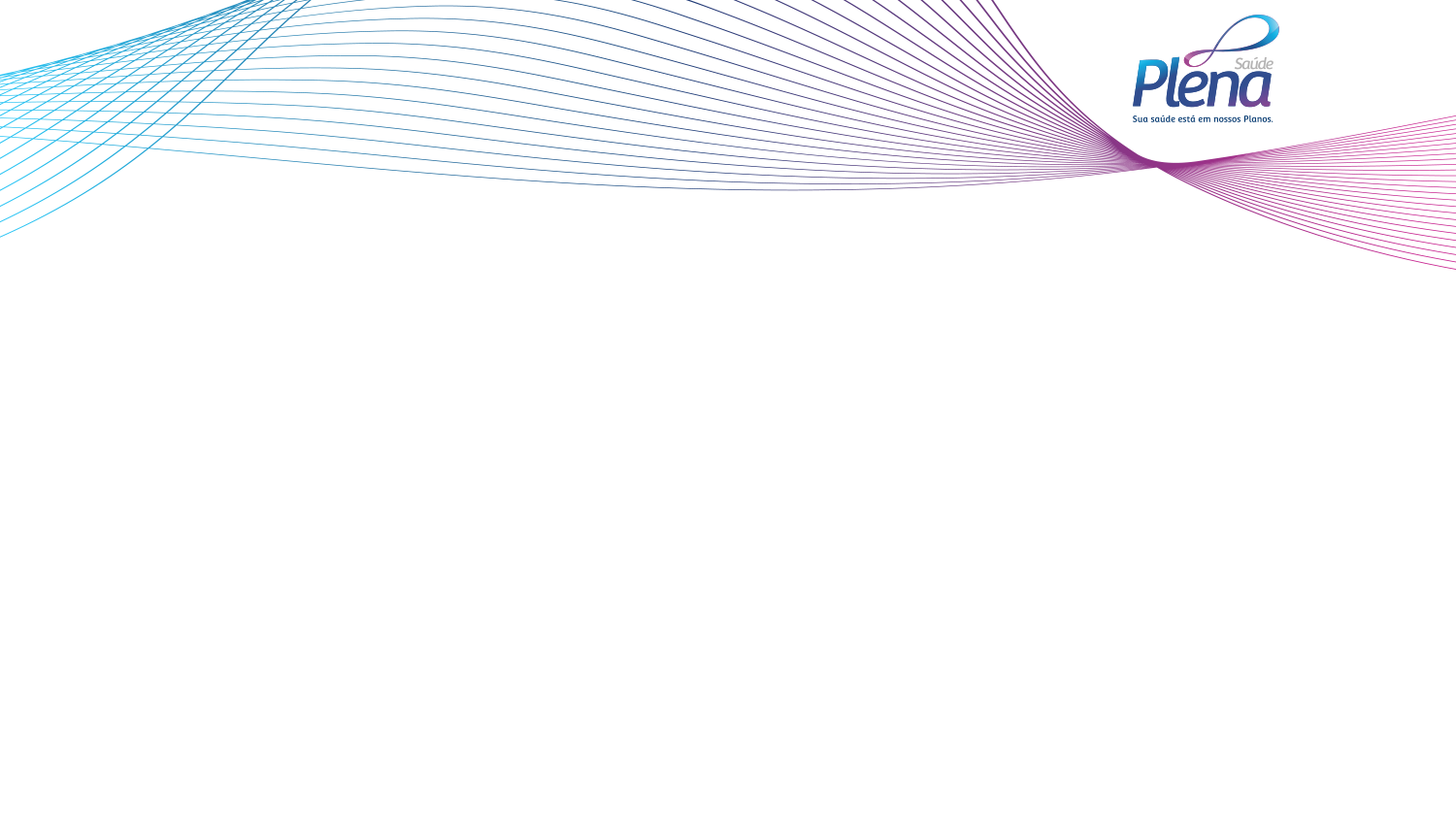 Link de acesso site ANS - Programa de Qualificação de Operadoras:
https://www.gov.br/ans/pt-br/assuntos/informacoes-e-avaliacoes-de-operadoras/qualificacao-ans
Fonte: ANS – Agência Nacional de Saúde Suplementar
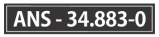